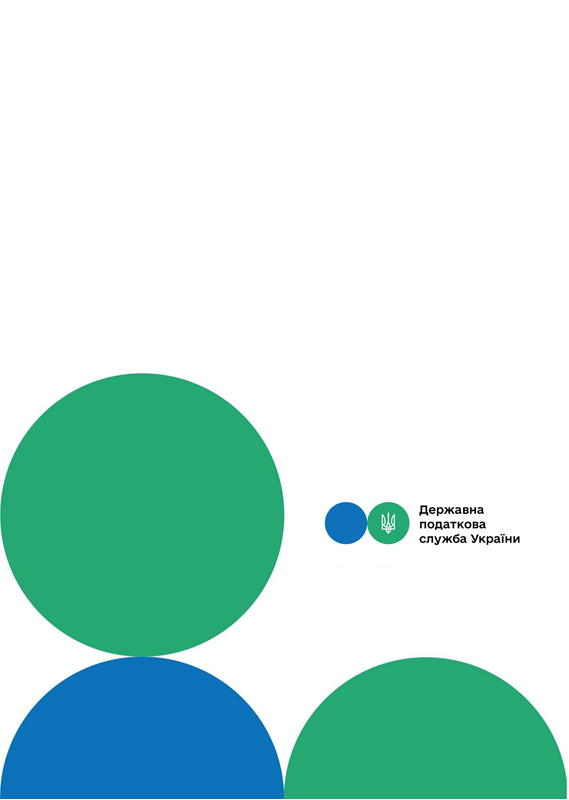 Головне управління ДПС у м. Києві
Друзі, підписуйтеся на офіційні сторінки Державної податкової служби України у соціальних мережах, де ви зможете переглянути новини, актуальні роз'яснення податкових новацій, а також інфографіки, коментарі керівництва, фахівців служби! Буде корисно та цікаво!
Спілкуйтеся з податковою службою дистанційно за допомогою сервісу  «InfoTAX»:
Про затвердження змін до Порядку обліку платників податків і зборів
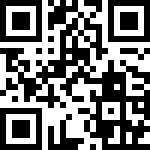 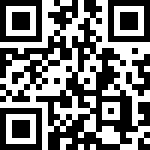 канал ДПС «Telegram»
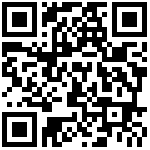 сторінка на «Youtube» каналі ДПС
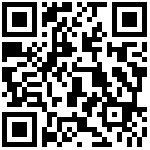 сторінка ДПС на «Facеbook»
Офіційний веб-портал  Державної податкової  служби України: tax.gov.ua
Інформаційно-довідковий департамент ДПС: 0-800-501-007
жовтень 2023
3
тРАВ
Головне управління ДПС у м. Києві інформує, про набрання чинності наказом Міністерства фінансів України від 17.07.2023 № 396 «Про затвердження Змін до Порядку обліку платників податків і зборів», зареєстрованим в Міністерстві юстиції України 29.08.2023 за № 1506/40562(далі – Наказ). 
	Наказом положення Порядку обліку платників податків і зборів, затвердженого наказом Міністерства фінансів України від 09.12.2011 № 1588, зареєстрованого в Міністерстві юстиції України 29.12.2011 за № 1562/20300 (далі – Порядок обліку), приводяться у відповідність до Законів України від 15 лютого 2022 року № 2042-IX «Про внесення змін до Бюджетного кодексу України» (далі – Закон № 2042-IX), від 12 січня 2023 року № 2888-IX «Про внесення змін до Податкового кодексу України та інших законодавчих актів України щодо платіжних послуг» (далі – Закон № 2888-IX), а також удосконалюються окремі питання обліку платників податків у контролюючих органах. 
	Основні зміни полягають у наступному: 
- норми Порядку обліку, які стосуються відкриття рахунків у банках та інших фінансових установах, доповнюються аналогічними нормами щодо відкриття рахунків у небанківських надавачів платіжних послуг або електронних гаманців у емітентів електронних грошей; 
- положення Порядку обліку щодо податкового номера приводяться у відповідність до нової редакції пункту 63.6 статті 63 Кодексу; 
- уточнюються положення Порядку обліку в частині сплати податків і зборів у разі зміни місцезнаходження суб’єкта господарювання, зокрема зазначається, що у разі зміни місцезнаходження суб’єкта господарювання та його реєстрації як платника податків за новим
місцезнаходженням сплата визначених податковим законодавством загальнодержавних податків і зборів, які розподіляються між державним та місцевими бюджетами, та місцевих податків і зборів здійснюється за місцем попередньої реєстрації платника податків до закінчення поточного бюджетного періоду (відповідно до змін, внесених Законом 2042-IX до частини восьмої статті 45 та частини п’ятої статті 78 Бюджетного кодексу України); 
- усунене дублювання процедур та встановлено, що взяття на облік іноземної компанії у разі, коли єдиною та першою підставою для взяття на облік є підстава отримання іноземною компанією статусу податкового резидента України, здійснюється згідно з Порядком взяття на облік та зняття з обліку іноземної компанії як платника податку на прибуток підприємств зі статусом податкового резидента України, затвердженим наказом Міністерства фінансів України від 13.12.2021    № 663, зареєстрованим в Міністерстві юстиції України 21.01.2022 за № 67/37403 (зміни до пункту 5.4 розділу V Порядку обліку); 
- передбачено, що заяву за формою № 8-ОПП можливо подати особисто платником податків або представником, уповноваженою на це особою, поштою або в електронній формі (зміни до пункту 11.2 розділ ХІ Порядку обліку); 
- удосконалено форму заяви про взяття на облік нерезидента або його відокремленого підрозділу (форма № 1-ОПН).
1
2